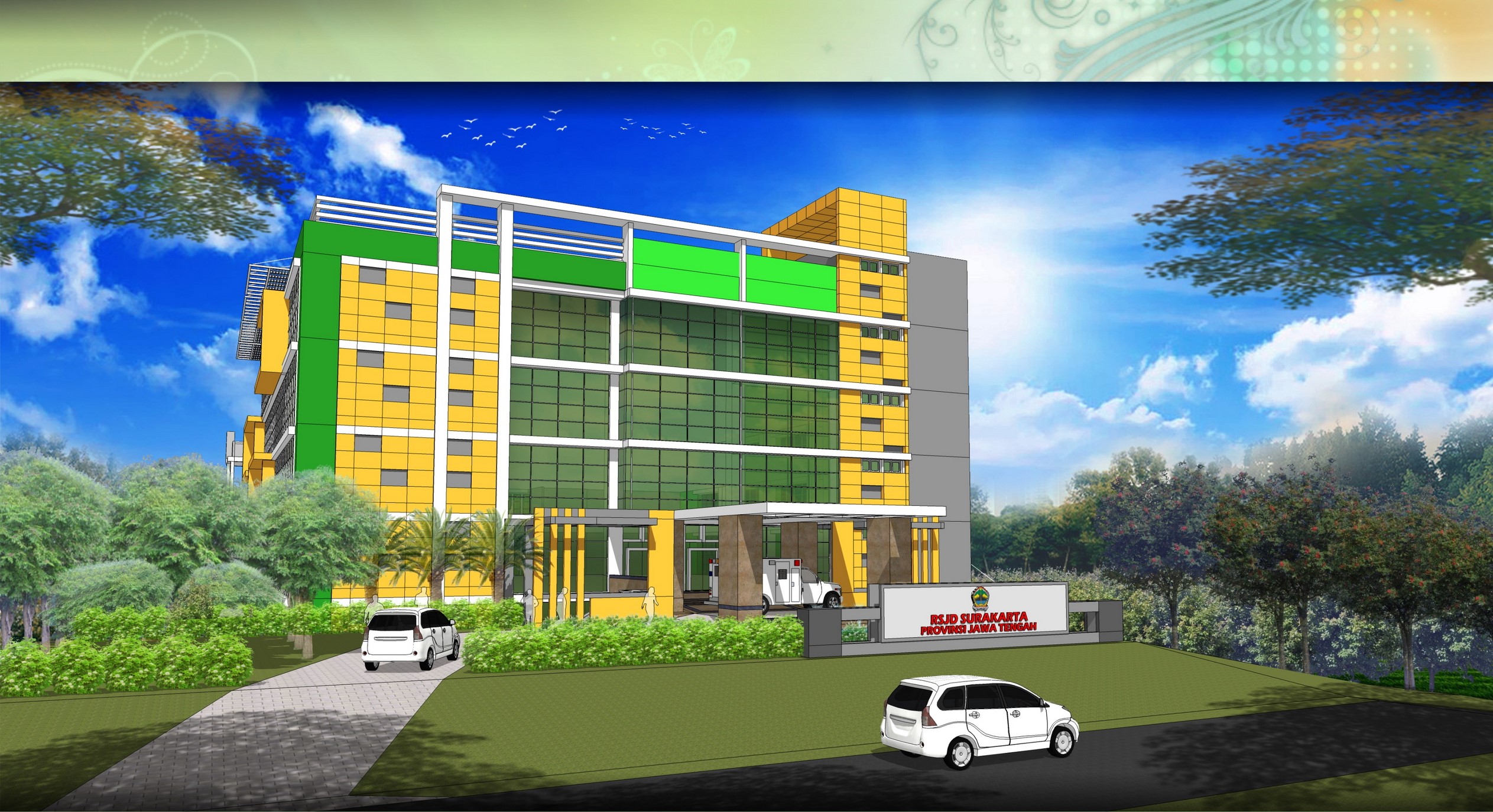 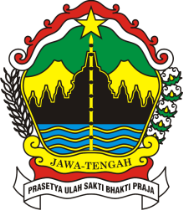 LAPORAN KINERJA
Maret 2020
RSJD DR. ARIF ZAINUDIN SURAKARTA
Enter your subtitle here consectetuer adipiscing elit. Maecenas porttitor congue massa. Fusce posuere, magna sed pulvinar ultricies, purus lectus malesuada libero, sit amet commodo magna eros quis urna.
KINERJA ANGGARAN
Realisasi Anggaran
Realisasi Belanja Langsung
Realisasi Anggaran BLUD
Realisasi Anggaran
17,68%
Realisasi Belanja Langsung
Realisasi Belanja Langsung
Realisasi Anggaran BLUD
KINERJA PENDAPATAN
Realisasi Pendapatan BLUD
Realisasi Pendapatan per Kegiatan
Realisasi Pendapatan BLUD
Realisasi Pendapatan per Kegiatan
30,46 %
26,49 %
33,54 %
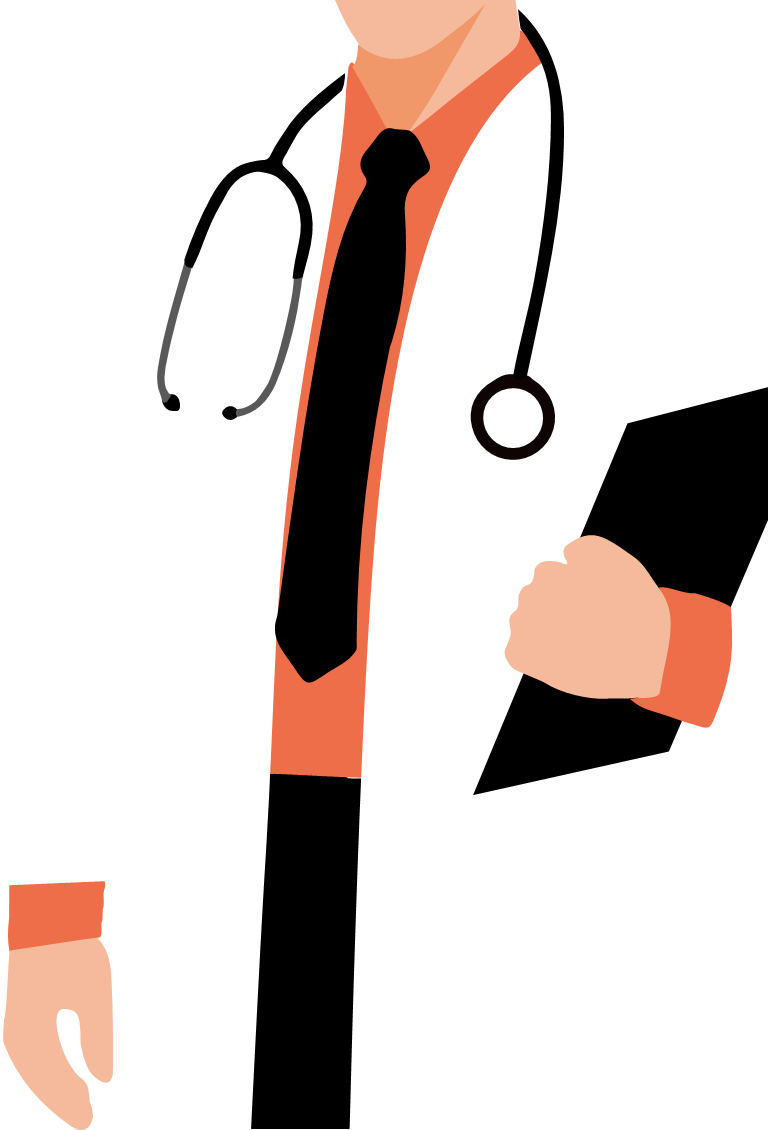 KINERJA PELAYANAN
Capaian Kinerja Pelayanan
Pelayanan berdasarkan Cara Bayar
Kunjungan Berdasarkan Wilayah
Diagnosis 10 Besar Penyakit
Capaian Kinerja Pelayanan
Pelayanan Berdasarkan Cara Bayar
Kunjungan Berdasarkan Cara Bayar
RAWAT JALAN
DATA WILAYAH CAKUPAN SURAKARTA & JAWA TENGAH
KARANGANYAR
1.844
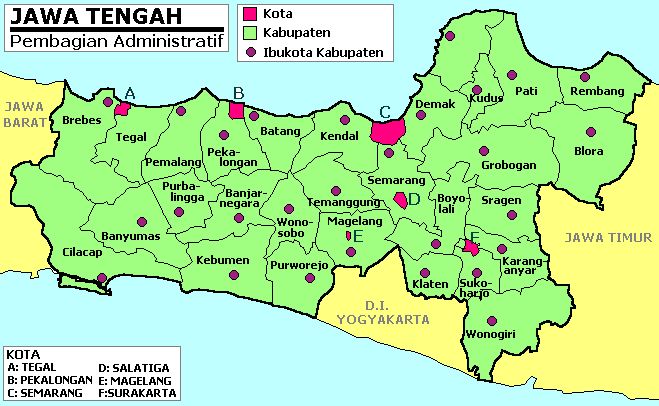 SURAKARTA
1.579
SRAGEN
1.653
SUKOHARJO
1.565
BOYOLALI
845
LAIN JATENG
180
BLORA
69
WONOGIRI
385
GROBOGAN
48
KLATEN
113
DATA WILAYAH CAKUPAN JAWA TIMUR
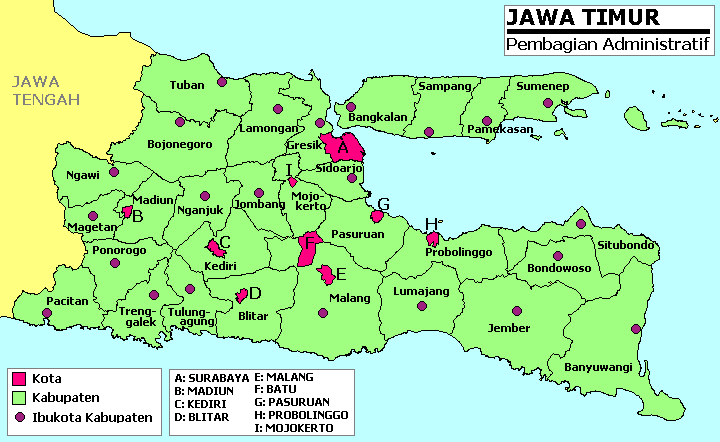 LAIN JATIM
69
NGAWI
232
MAGETAN
176
PONOROGO
79
MADIUN
64
PACITAN
40
BOJONEGORO
8
LAIN JATENG DAN JATIM
237
RAWAT INAP
SRAGEN
135
DATA WILAYAH CAKUPAN SURAKARTA & JAWA TENGAH
KARANGANYAR
94
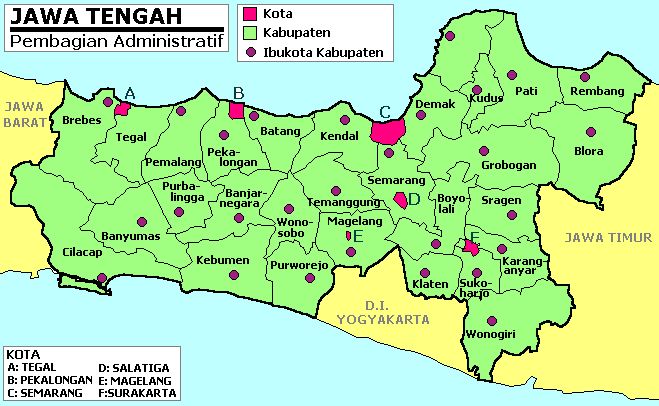 SURAKARTA
78
SUKOHARJO
88
BOYOLALI
65
LAIN JATENG
77
BLORA
42
WONOGIRI
61
GROBOGAN
1
KLATEN
11
DATA WILAYAH CAKUPAN JAWA TIMUR
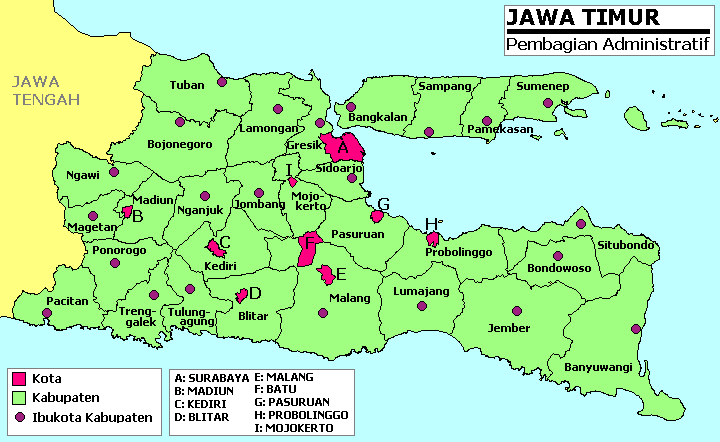 NGAWI
25
MAGETAN
20
PONOROGO
19
LAIN JATIM
0
MADIUN
16
BOJONEGORO
9
PACITAN
18
LAIN JATENG DAN JATIM
18
DIAGNOSIS 10 BESAR PENYAKIT RAWAT JALAN S/D FEBRUARI 2020
DIAGNOSIS 10 BESAR PENYAKIT RAWAT INAPS/D FEBRUARI 2020
Instalasi Farmasi
Instalasi Laboratorium
Instalasi Radiologi
Kinerja 
Instalasi
Instalasi 
Rehabilitasi
Instalasi Fisiteraphy
Instalasi 
Rawat Jalan
Instalasi Psikologi
Instalasi 
Gizi
Instalasi Napza
Instalasi 
Laundry
Instalasi Psikogeriatri
Instalasi 
IPS RS
Instalasi Rawat Inap
Enter your subtitle here consectetur adipisicing elit, sed do eiusmod tempor incididunt ut labore et dolore magna aliqua. Ut enim ad minim veniam, quis nostrud exercitation ullamco laboris nisi ut aliquip ex ea commodo consequat.
Instalasi 
Sanitasi
Instalasi Gigi dan Mulut
Instalasi 
Diklat
Instalasi Tumbuh Kembang Anak
Instalasi 
Humas
Instalasi Gawat Darurat
Instalasi 
SIM RS
Instalasi Elektromedik
Instalasi Keswamas
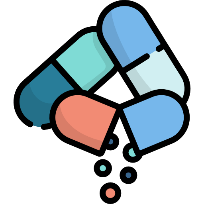 INSTALASI FARMASI
INSTALASI RADIOLOGI
INSTALASI LABORATORIUM
INSTALASI NAPZA
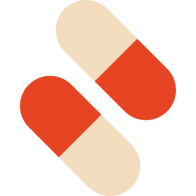 INSTALASI FISIOTERAPI
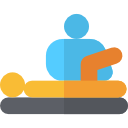 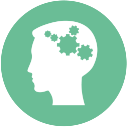 INSTALASI PSIKOLOGI
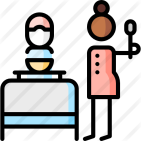 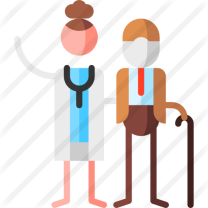 INSTALASI RAWAT INAP
INSTALASI PSIKOGERIATRI
INSTALASI TUMBUH KEMBANG ANAK
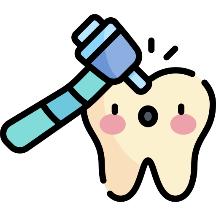 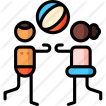 INSTALASI GIGI & MULUT
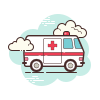 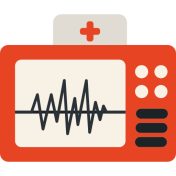 INSTALASI GAWAT DARURAT
INSTALASI ELEKTROMEDIK
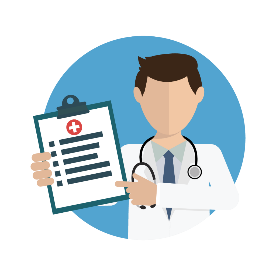 INSTALASI KESWAMAS
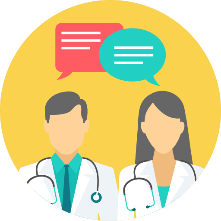 INSTALASI REHAB PSIKOSOSIAL
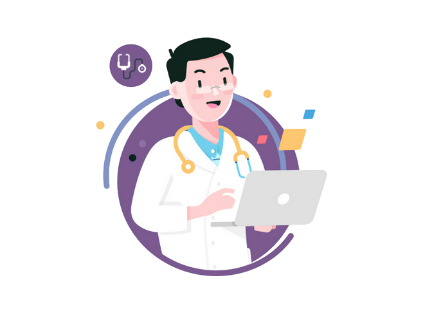 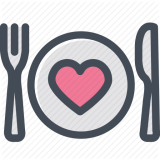 INSTALASI GIZI
INSTALASI RAWAT JALAN
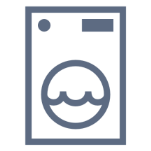 INSTALASI IPS RS
INSTALASI LAUNDRY
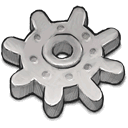 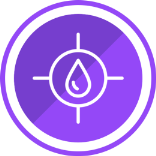 1
INSTALASI SANITASI
2
3
4
5
6
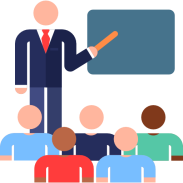 1
KEGIATAN
INSTALASI DIKLITBANG
PENINGKATAN MUTU SDM
2
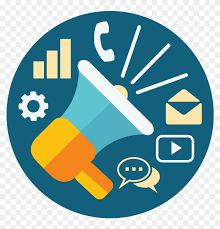 INSTALASI HUMAS DAN PEMASARAN
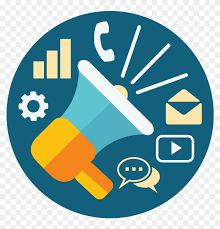 INSTALASI HUMAS DAN PEMASARAN
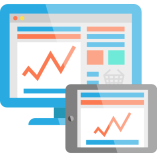 INSTALASI SIM RS
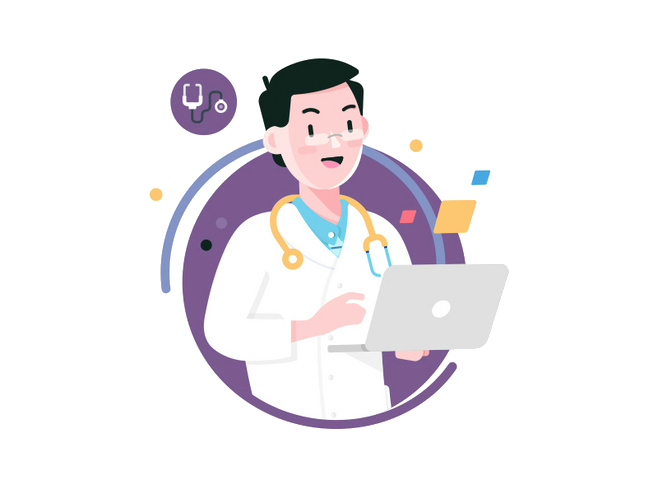 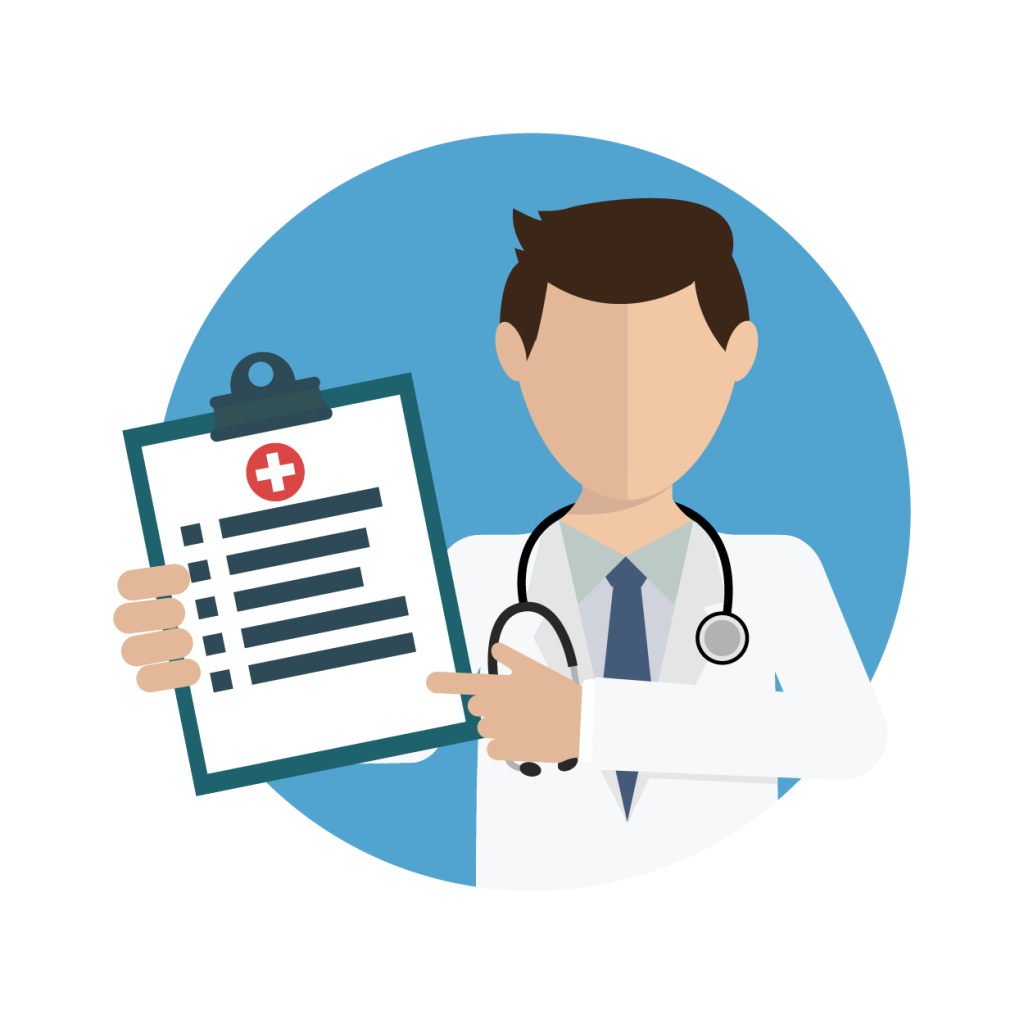 STANDAR PELAYANAN MINIMAL
(SPM)
IGD
RAWAT JALAN
SPM
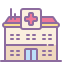 RAWAT INAP
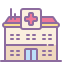 SPM
RADIOLOGI
LABORATORIUM PATOLOGI KLINIK
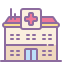 SPM
GIZI
REHABILITASI MEDIK
FARMASI
TRANSFUSI DARAH
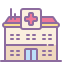 SPM
REKAM MEDIK
ADMINISTRASI DAN MANAJEMEN
PENGELOLAAN LIMBAH
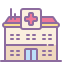 SPM
PELAYANAN PEMELIHARAAN SARANA
AMBULANCE/MOBIL JENAZAH
PEMULASARAN JENAZAH
PELAYANAN LAUNDRY
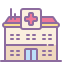 SPM
PENCEGAHAN DAN PENGENDALIAN INFEKSI
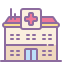 SPM
Terima kasih
“Melayani lebih baik”